にほんごJPN101
Nov. 24, 2009
(Tuesday)
ぶんぽう
2
ぶんぽう３：	Connecting verb and adjective phrases and 				sentences using the て-form of verbs; making		 		requests using the て-form
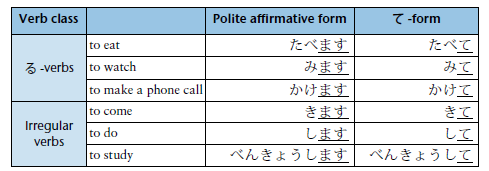 Review
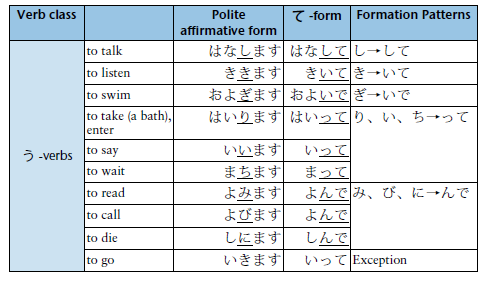 3
て-form of verbs
4
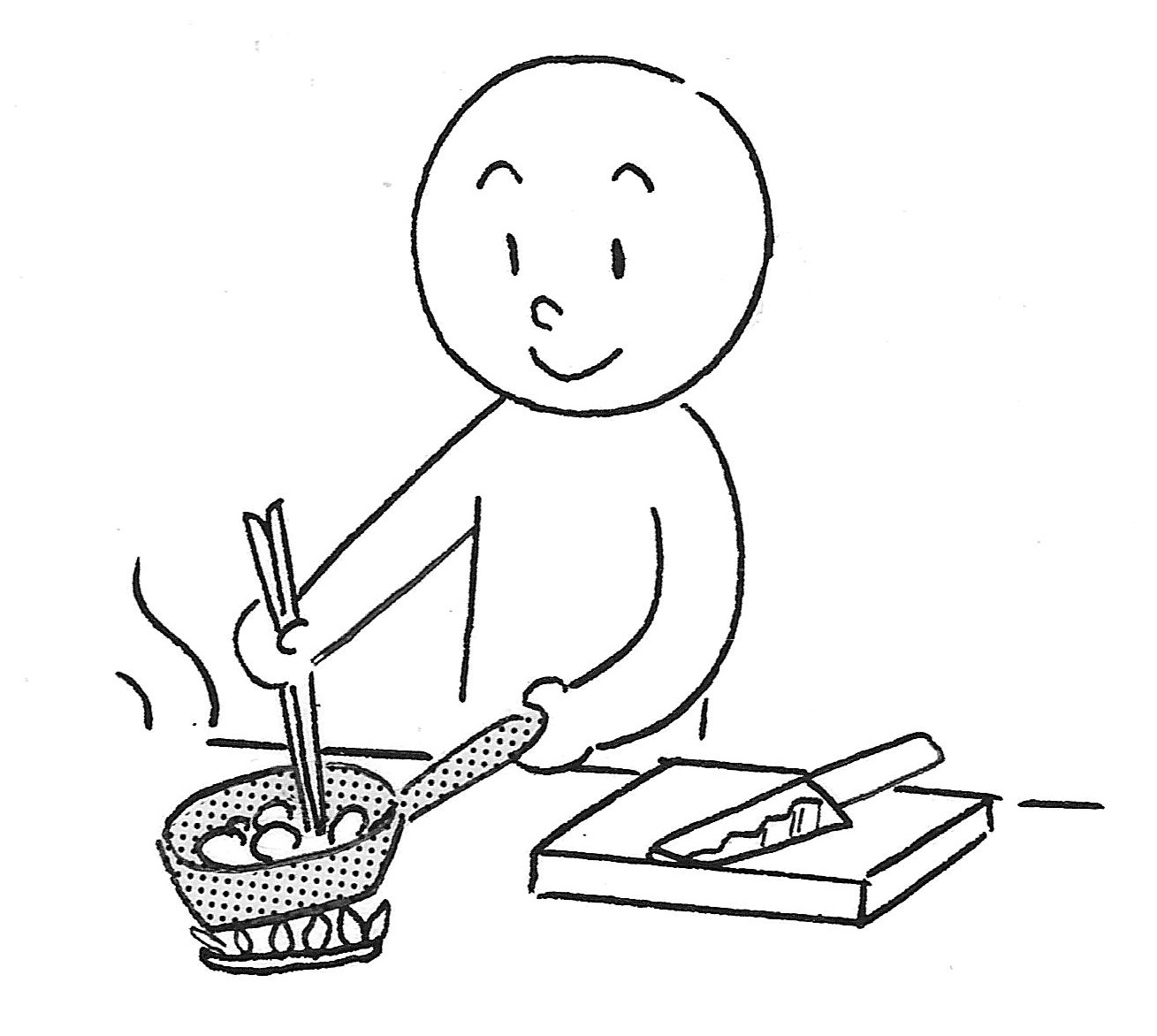 りょうりを　して
5
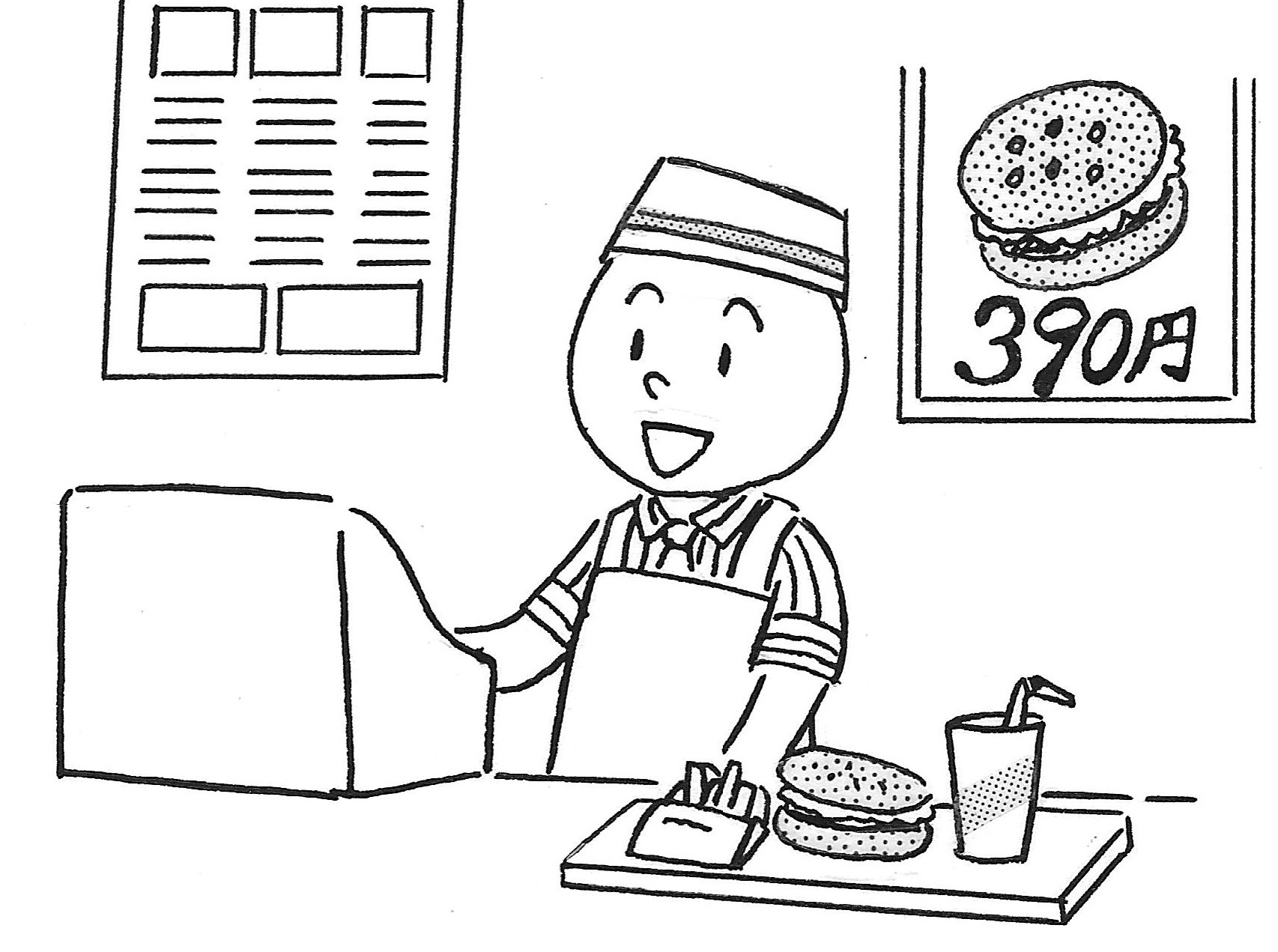 アルバイトを　して
6
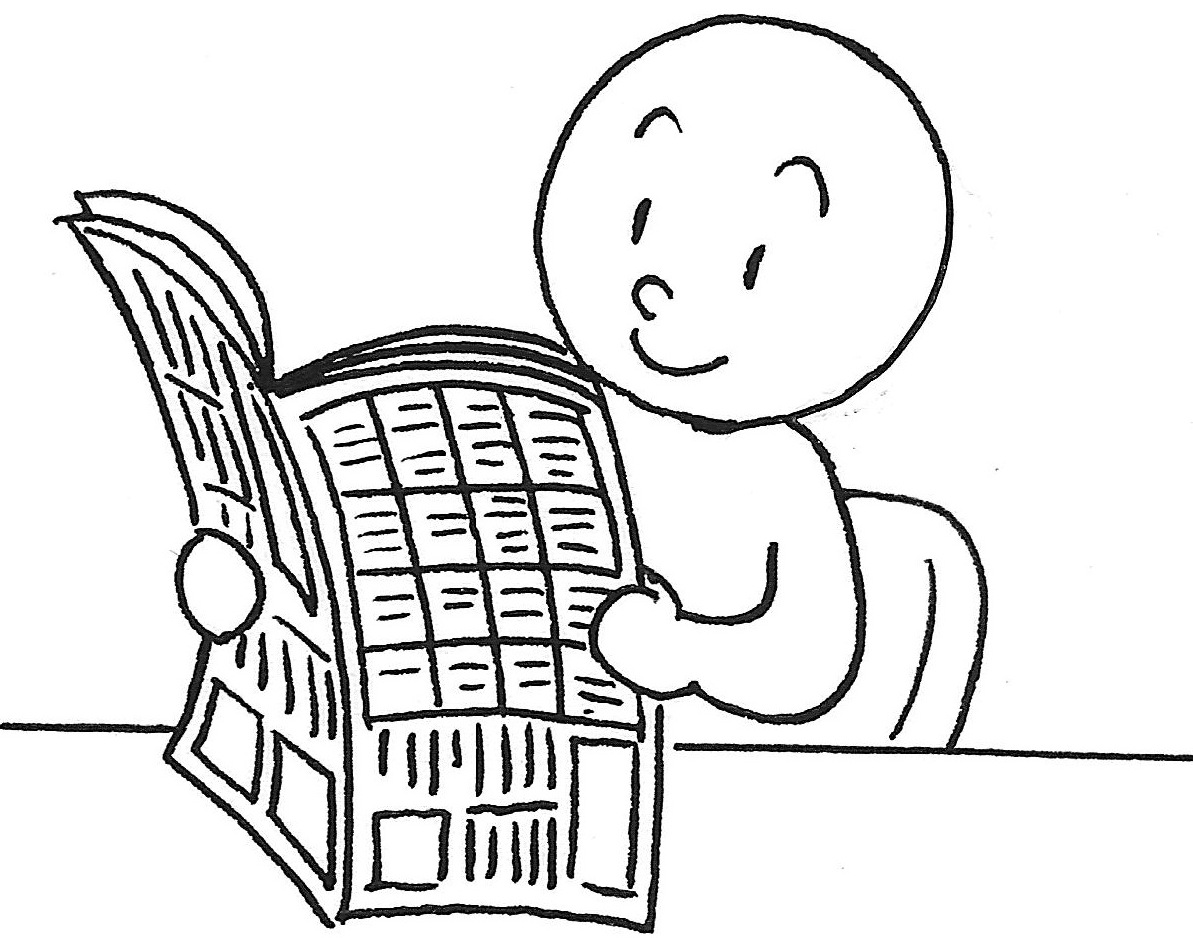 しんぶんを　よんで
7
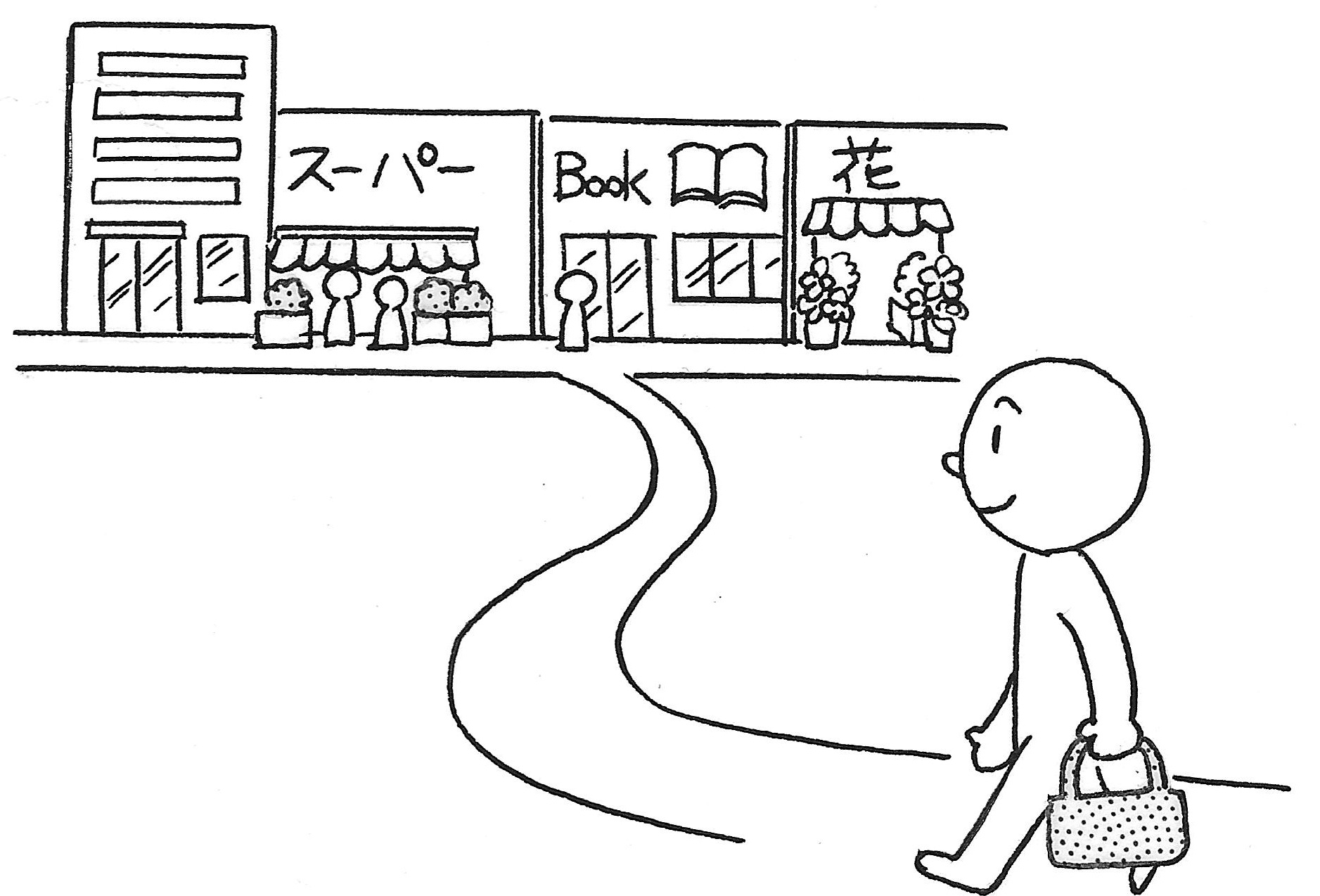 かいものに　いって
8
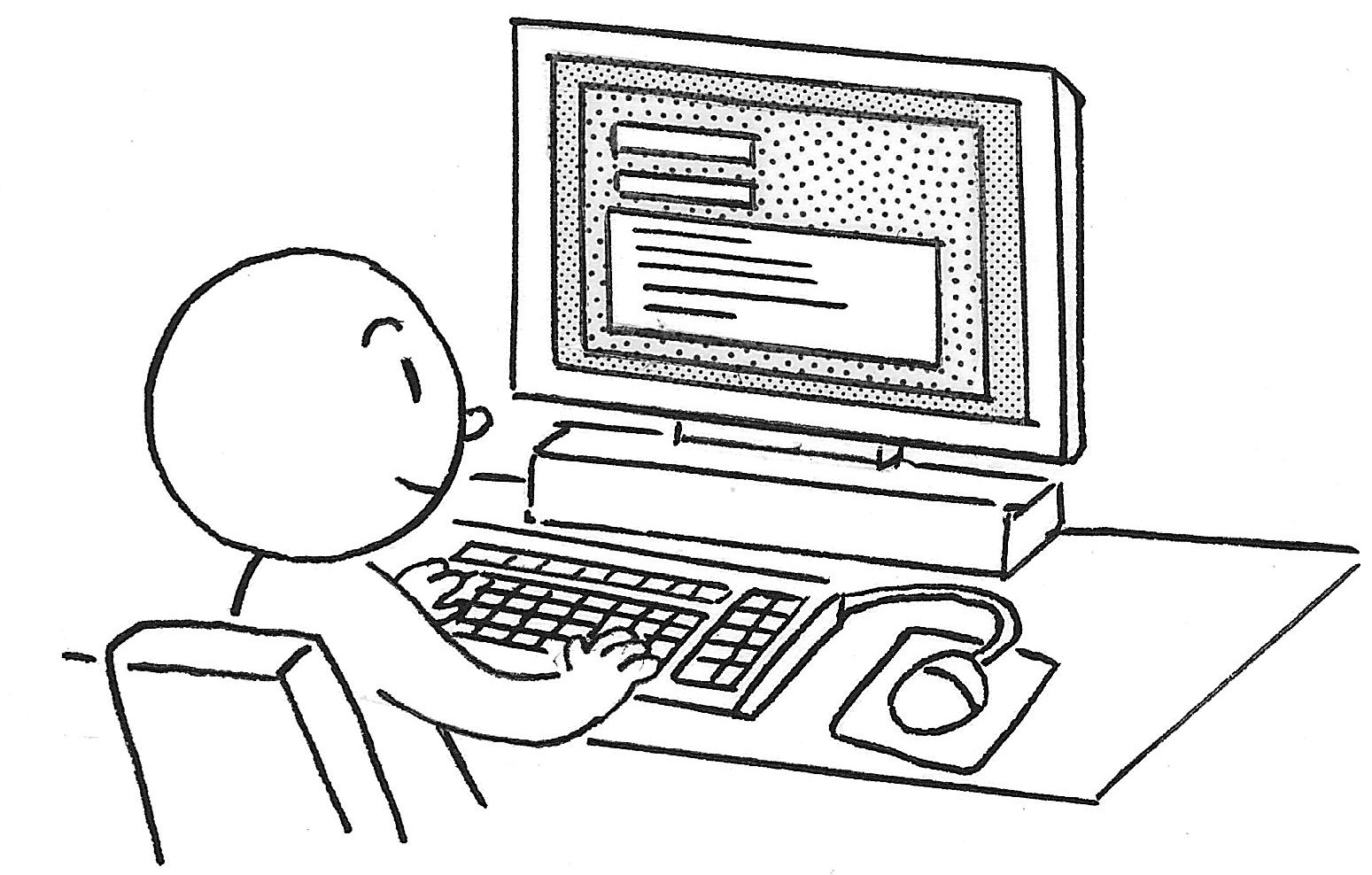 メイルを　かいて
9
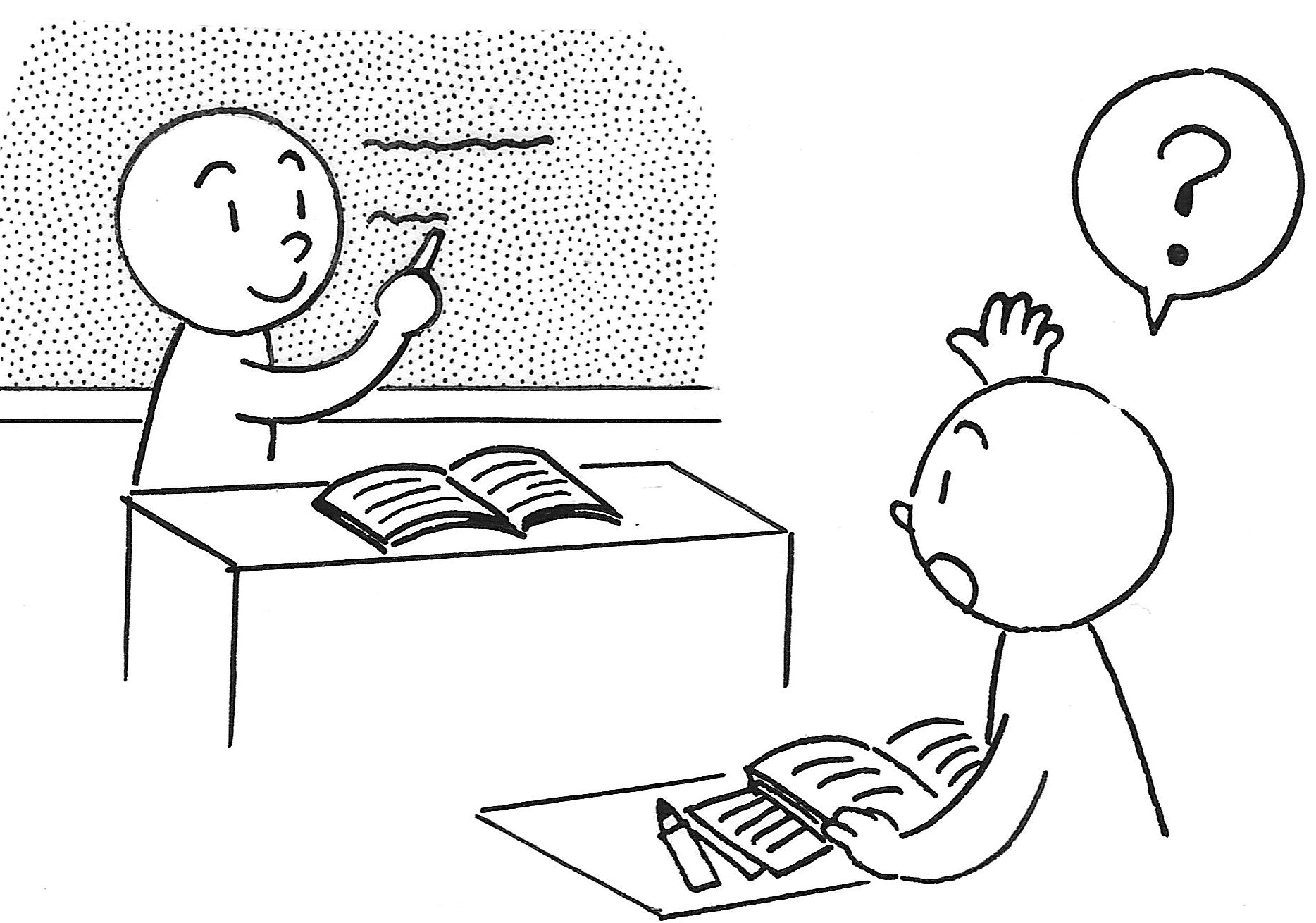 先生に　きいて
10
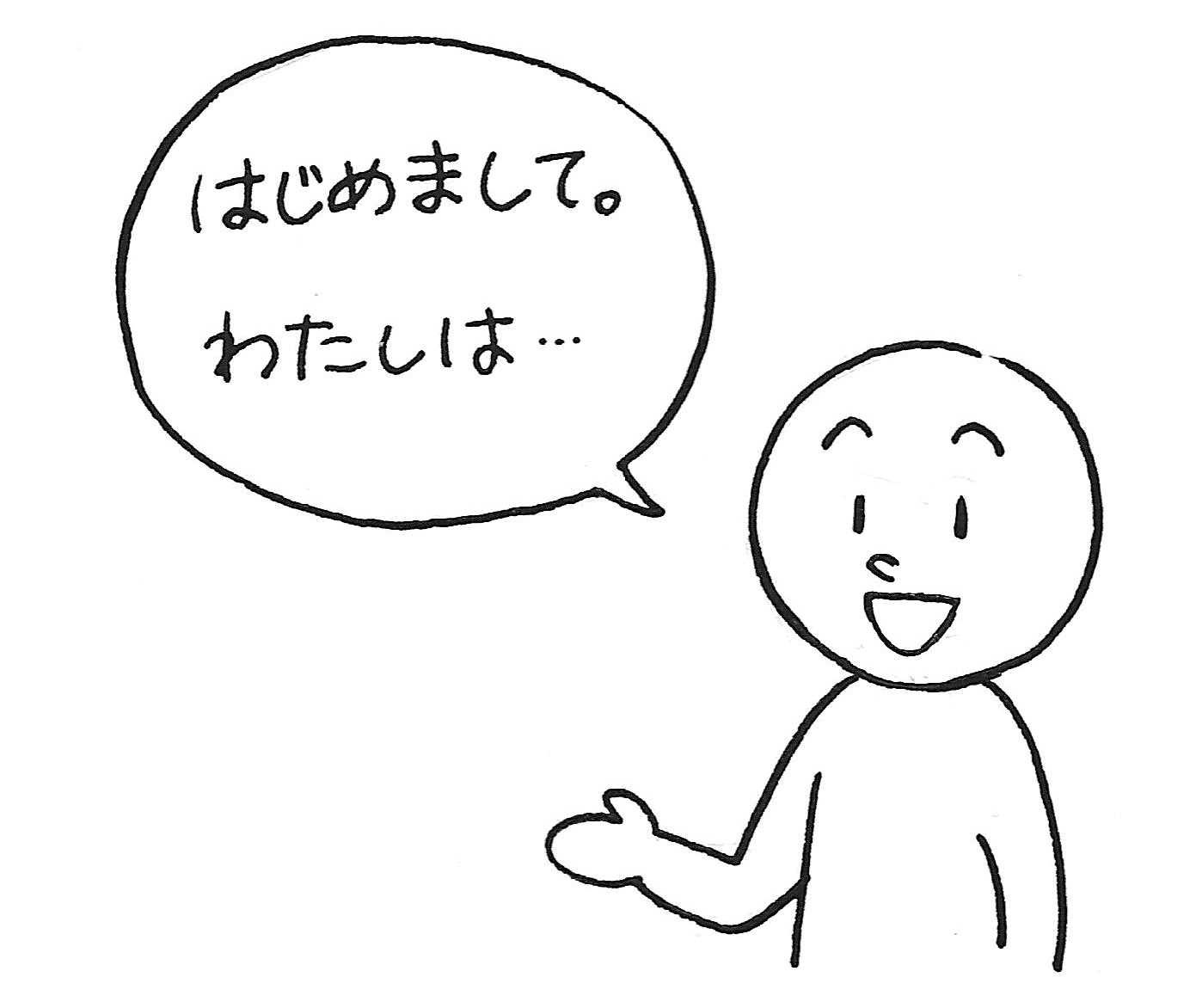 日本ごで　はなして
11
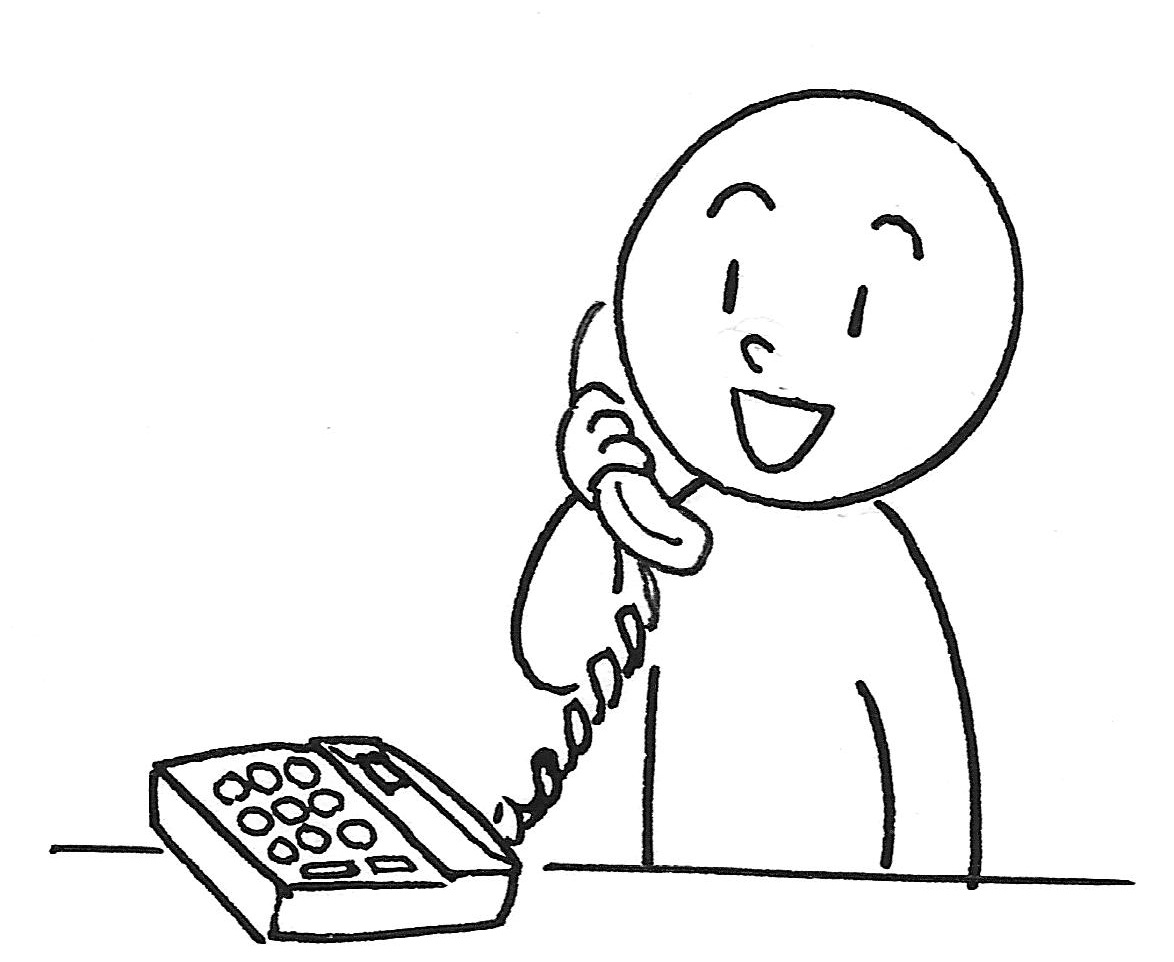 でんわを　かけて
12
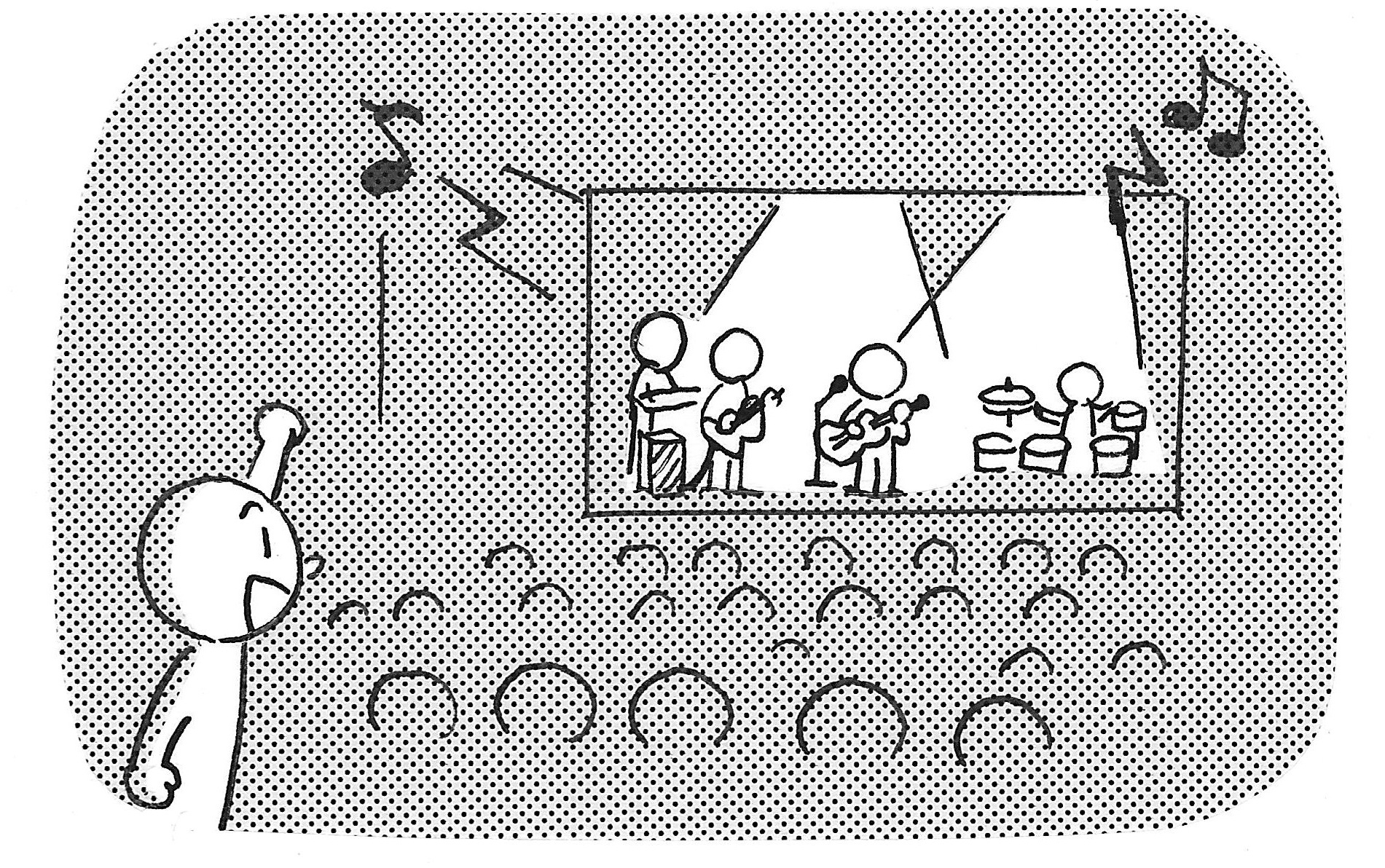 コンサートに　いって
13
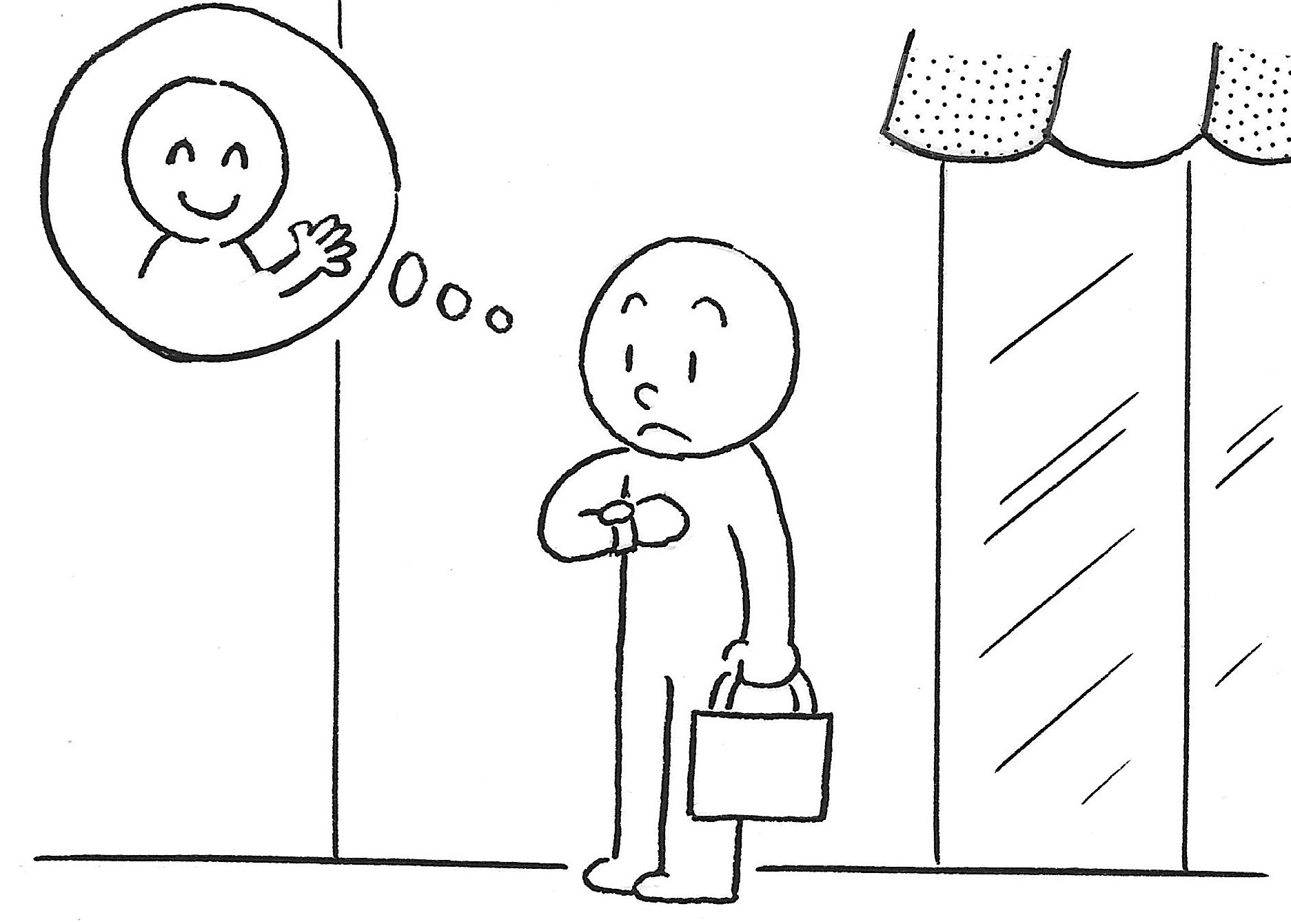 ともだちを　まって
14
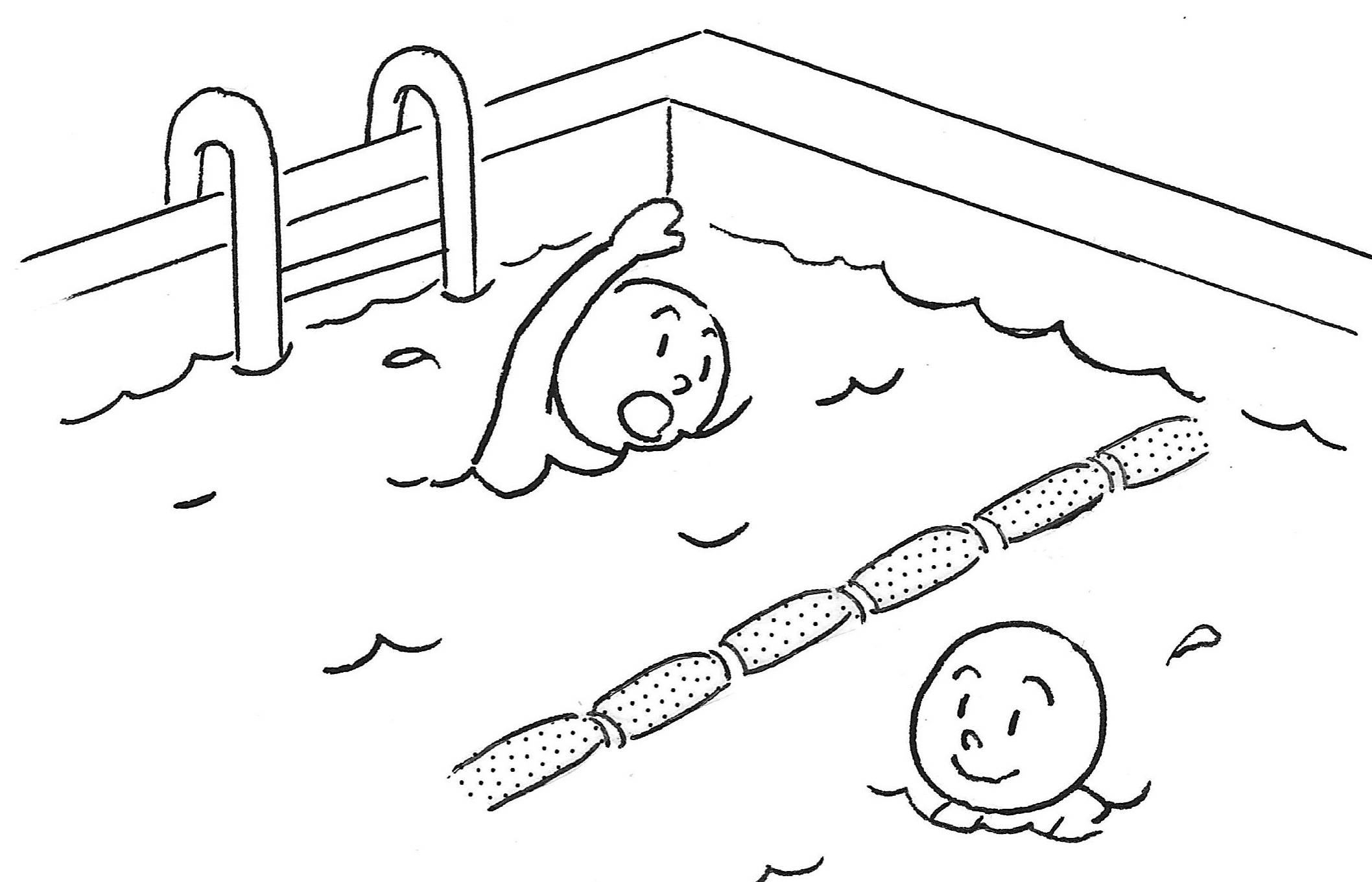 プールで　およいで
15
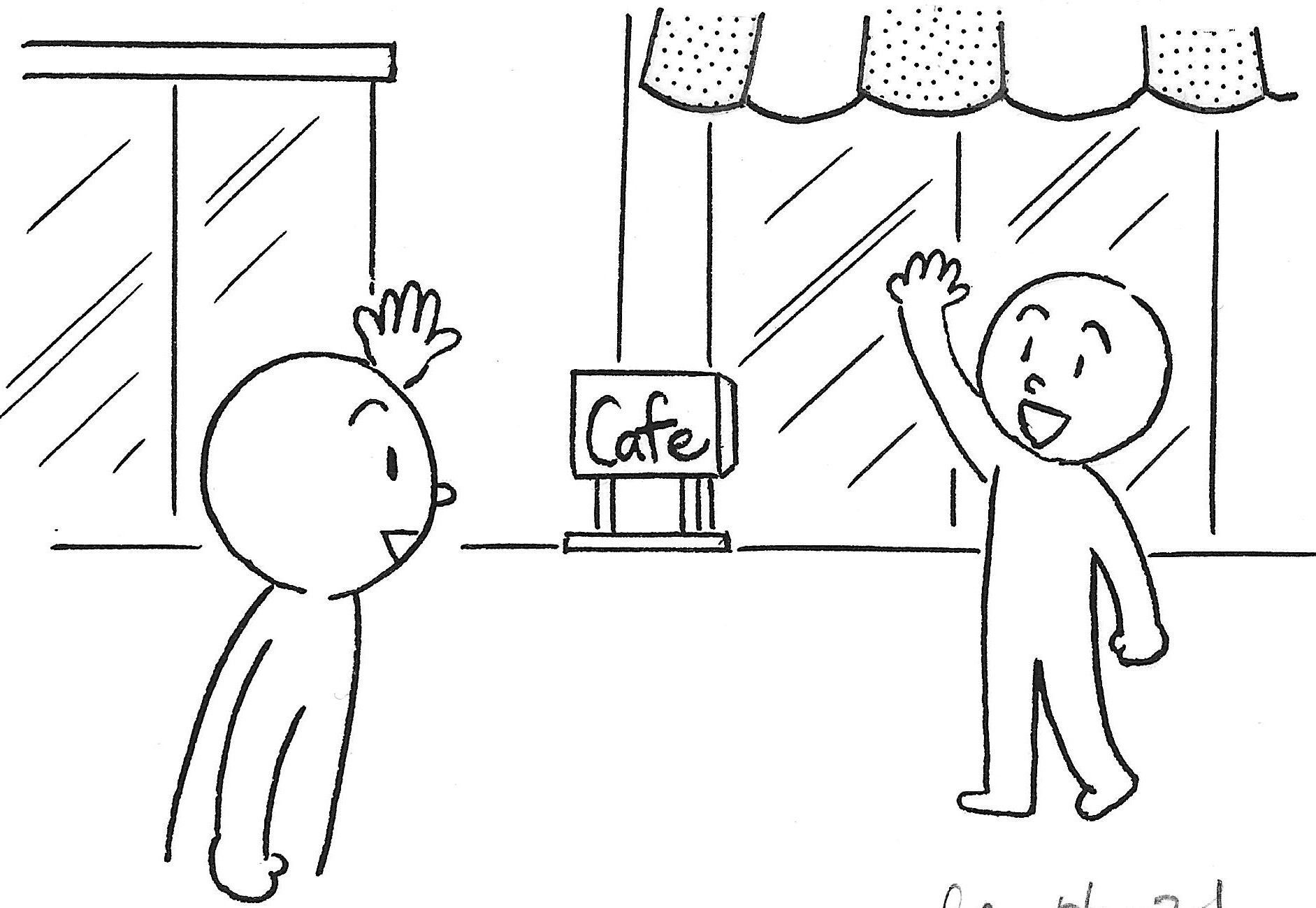 ともだちと　あって
16
ぶんぽう４：Connecting phrase, using the て-form of verbs and			 adjectives
A. The て-form of verbs indicating “and”
The て-form is used to connect two or more verb phrases. 
Note that the て-from by itself does not express when the action takes place or has taken place. The timing of the action is determined by the phase at the end of the sentence.
て-form is tense-less!

	テレビを　みて、ねます。		I  go/will go to bed after watching TV.
　	テレビを　みて、ねました。	I went to bed after watching TV.
17
ぶんぽう４：Connecting phrase, using the て-form of verbs and			 adjectives
にちようびの　あさ、いつも　なにを　しますか。
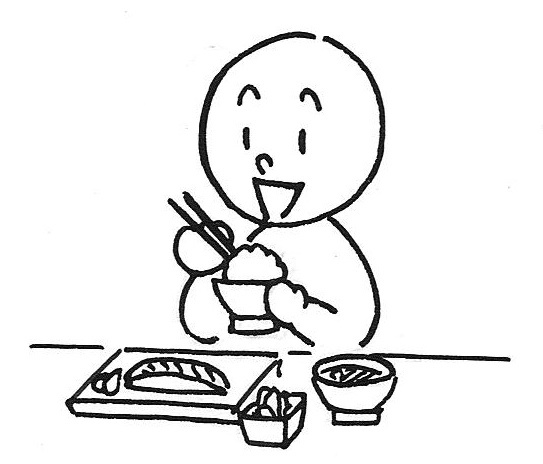 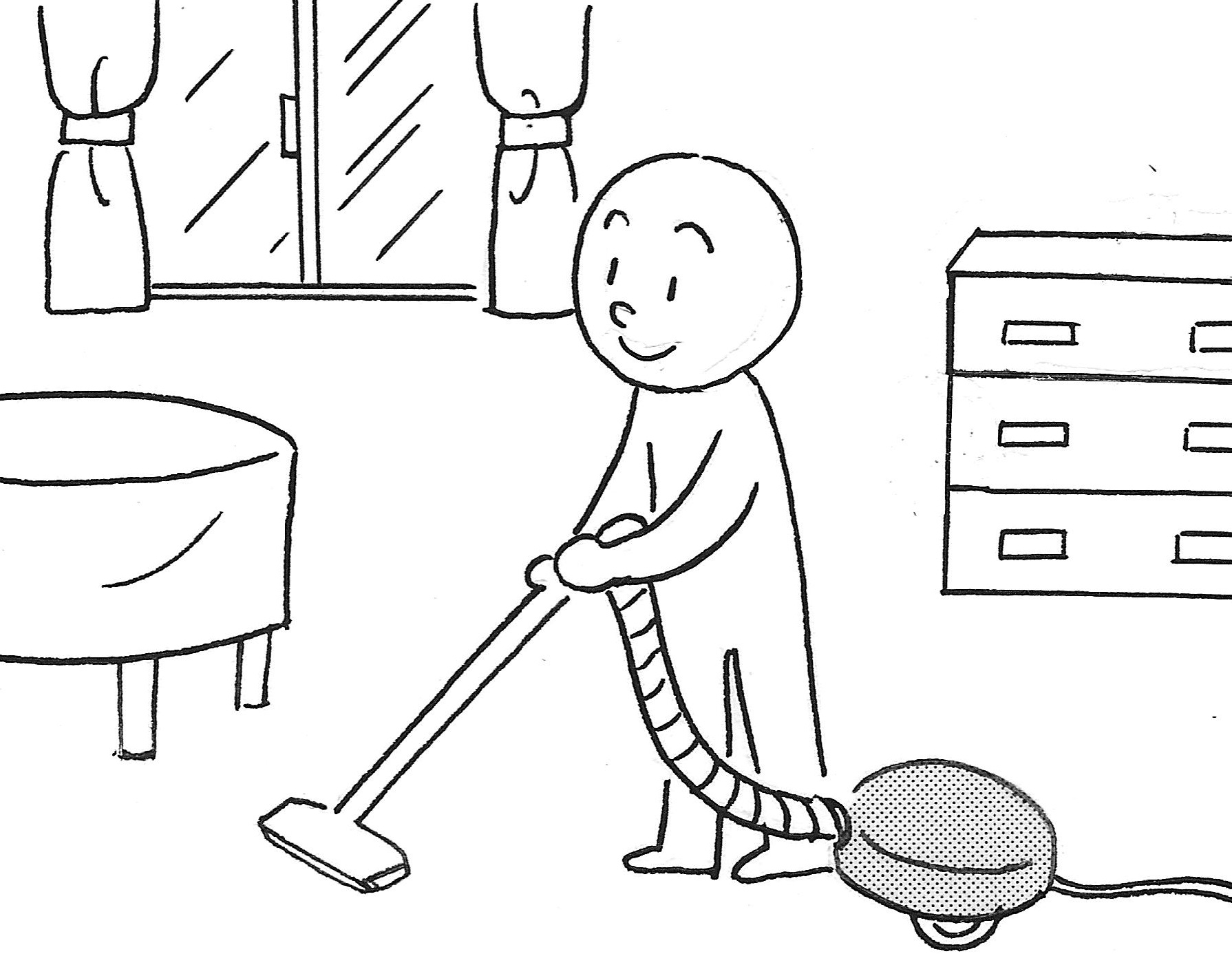 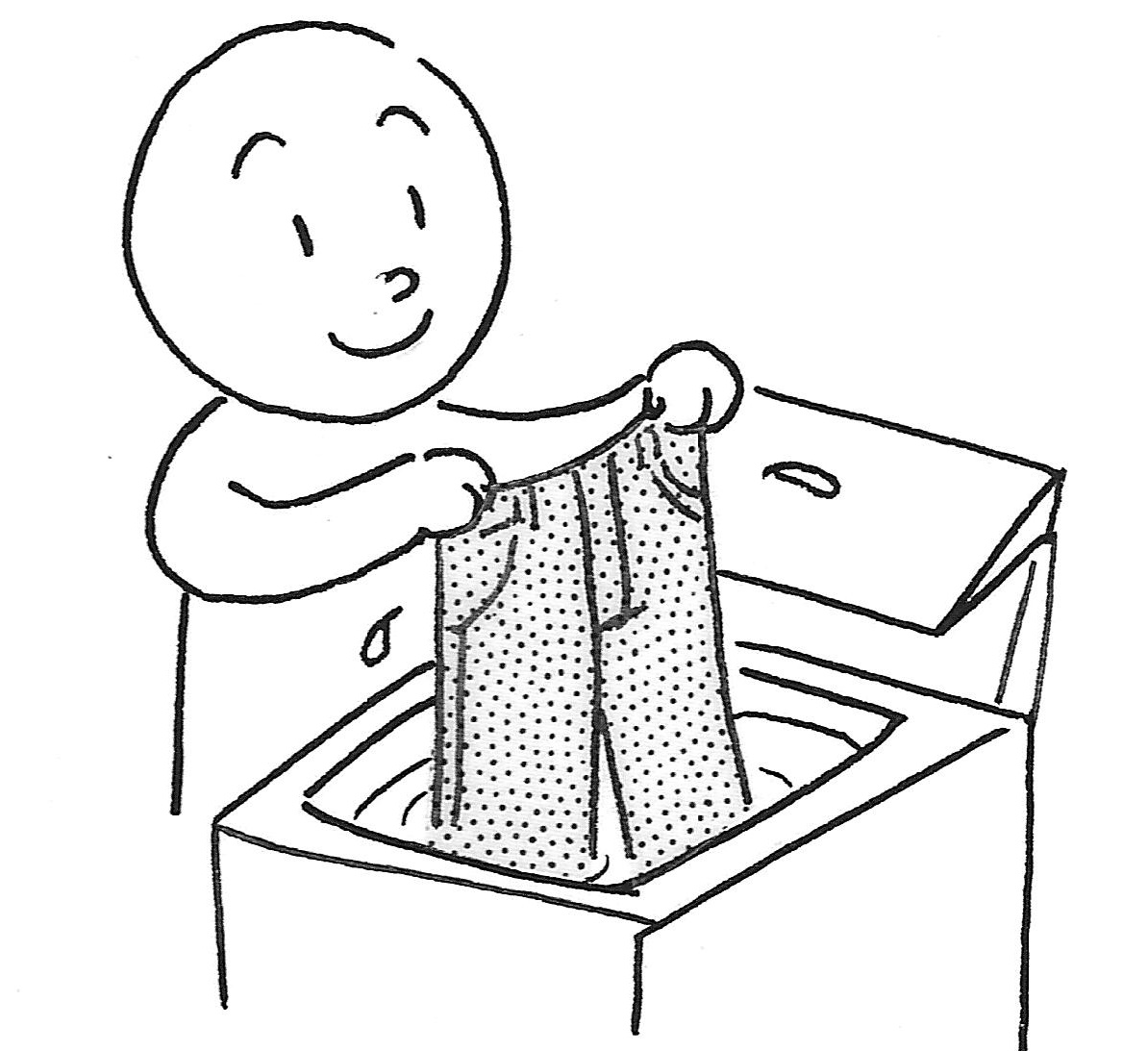 あさごはんを　たべて、そうじを　して、せんたくを　します。
18
ぶんぽう４：Connecting phrase, using the て-form of verbs and			 adjectives
サンクスギビングの休みに、何をしますか。
							て、　　　　　　します。

週末、よく何をしますか。
							て、　　　　　　します。
19
ぶんぽう４：Connecting phrase, using the て-form of verbs and			 adjectives
きのうの　ばん、なにを　しましたか。
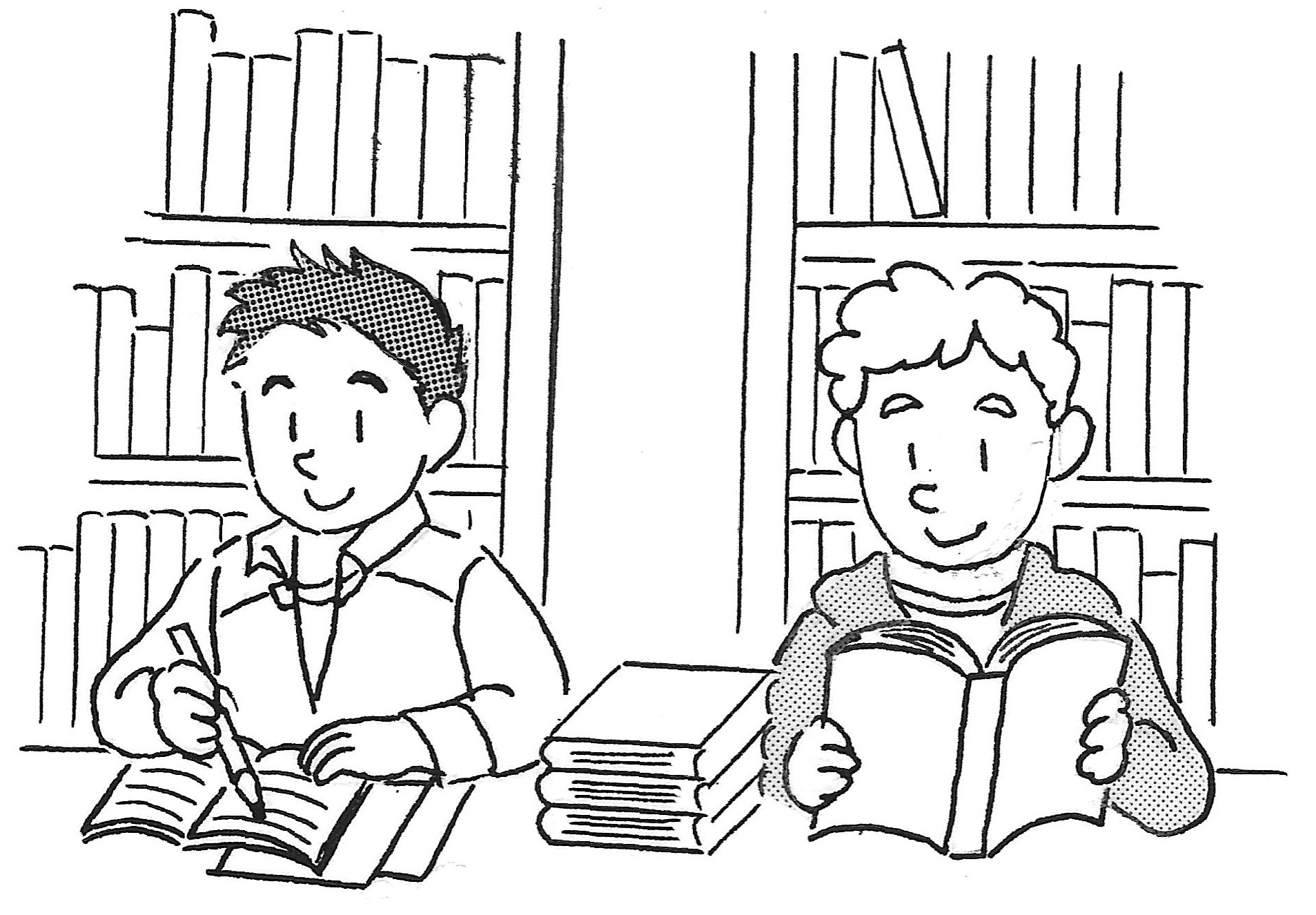 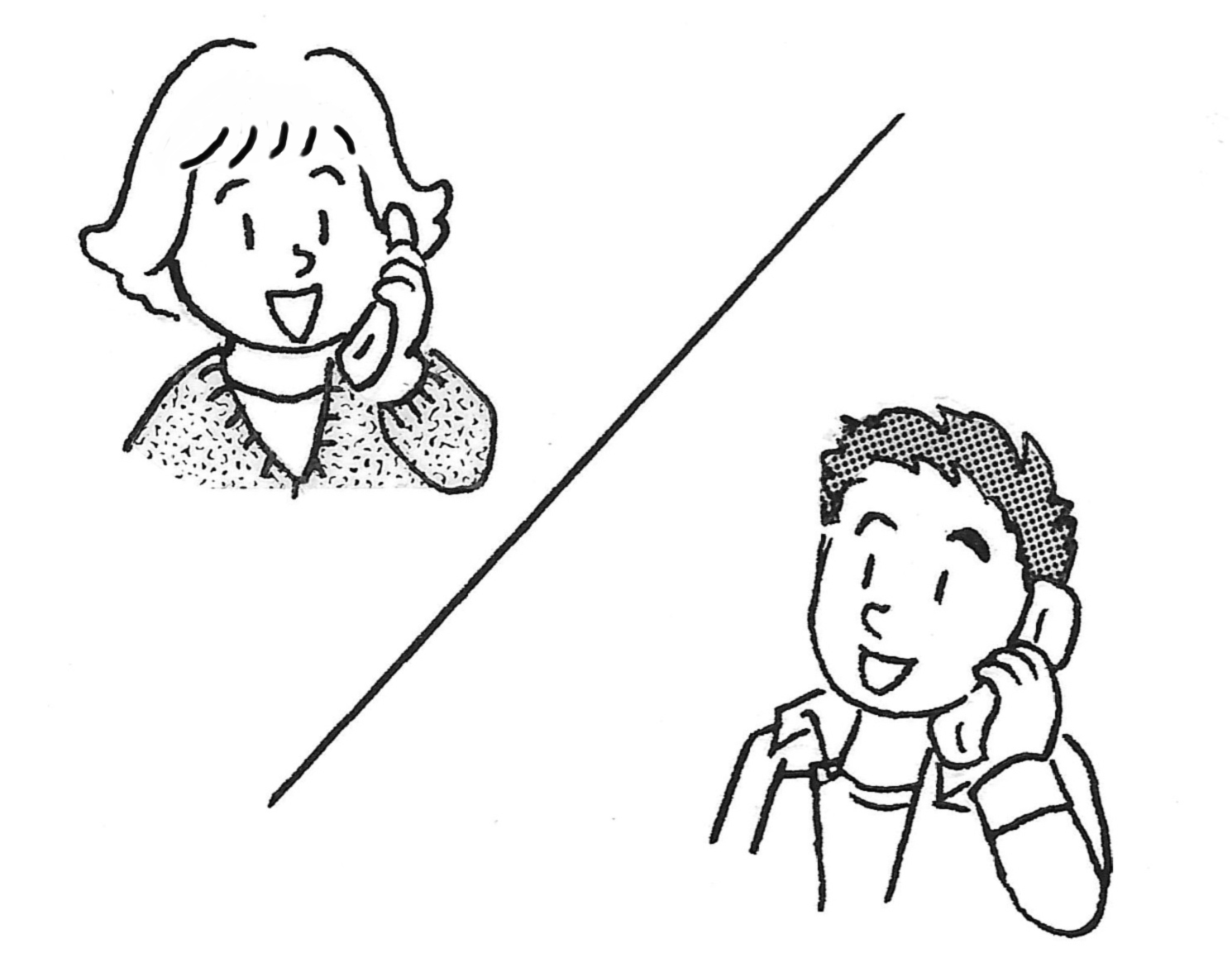 ともだちと　としょかんで　べんきょうして、
ガールフレンドと　でんわで　はなしました。
20
P235 Activity 1
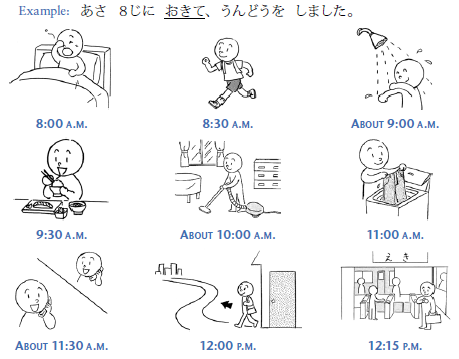 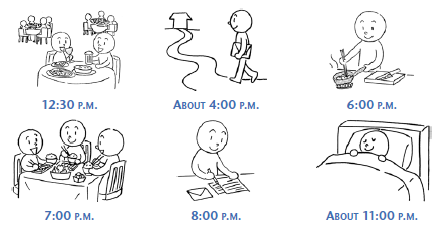 21
ぶんぽう４：Connecting phrase, using the て-form of verbs and			 adjectives
しゅうまつは　どうでしたか。
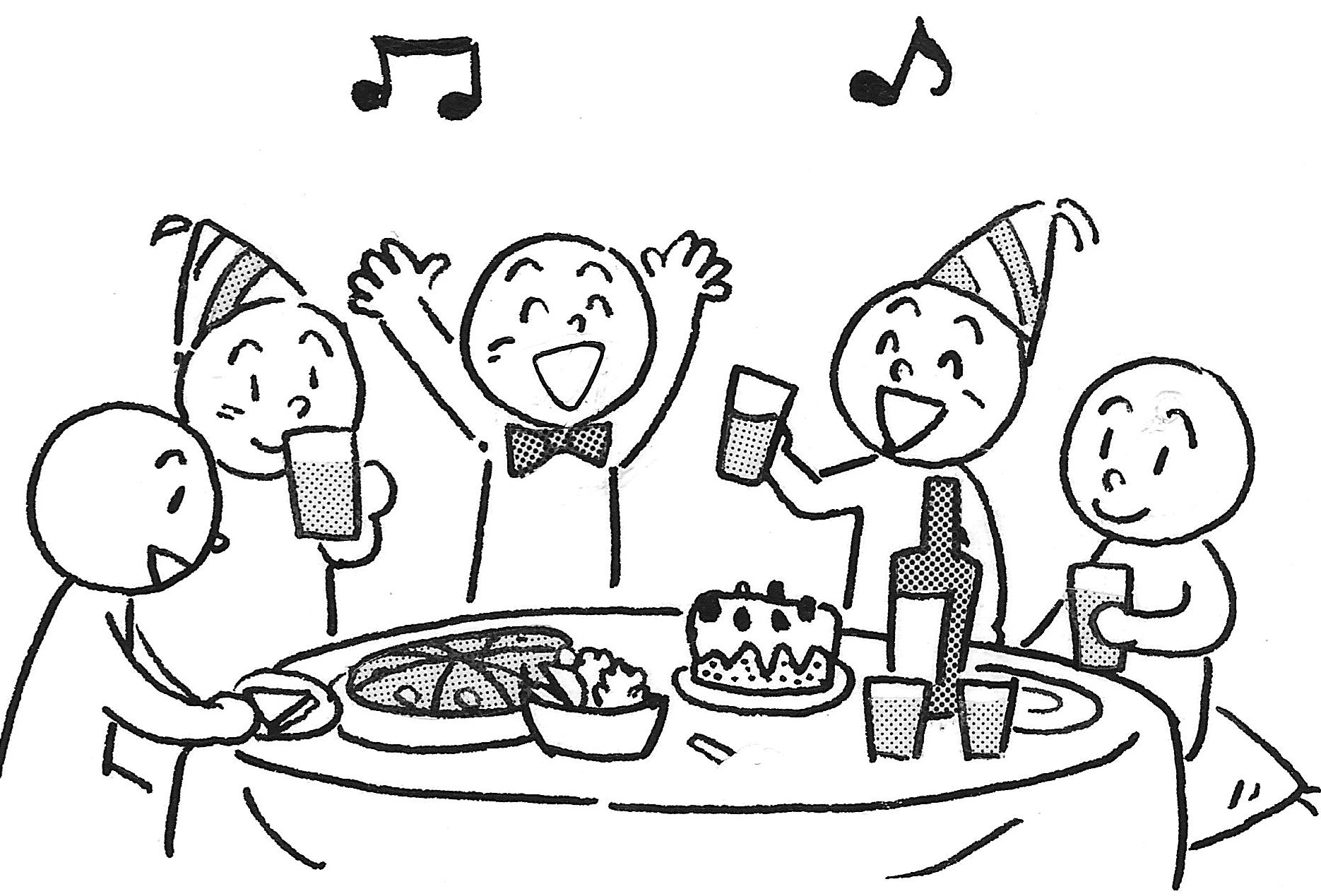 パーティーをして、とても　たのしかったです。
22
ぶんぽう４：Connecting phrase, using the て-form of verbs and			 adjectives
て、　　　　　　たいへんです。

					て、　　　　　　いそがしかったです。
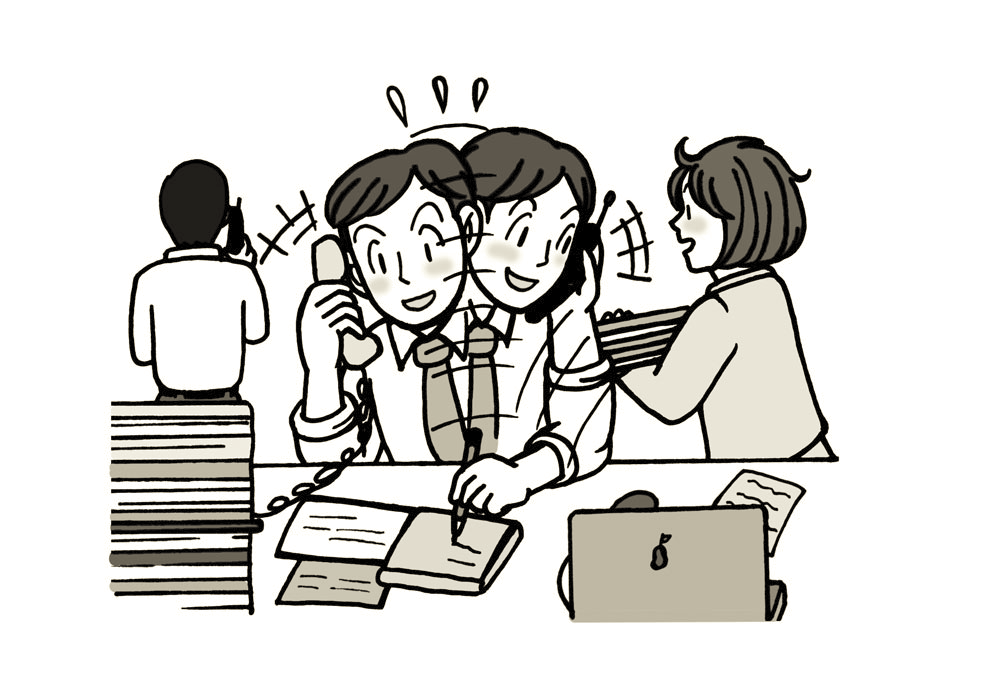 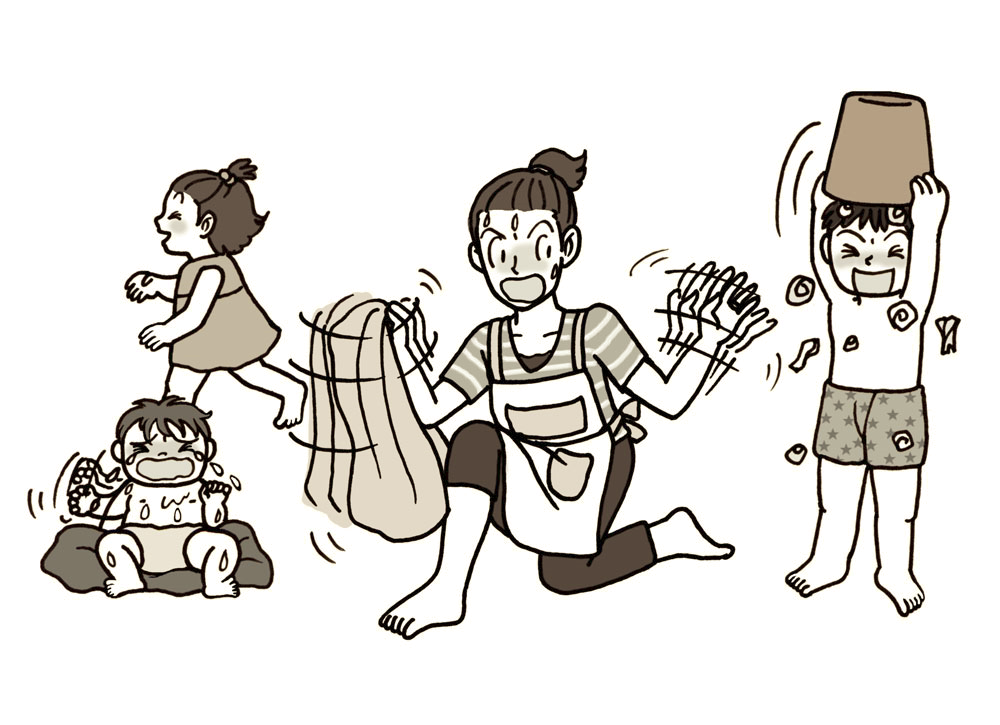 23
ぶんぽう４：Connecting phrase, using the て-form of verbs and			 adjectives
B. The て-form of adjectives indicating “and”
The て-form of adjectives and the copula verbs can connect phrases.
24
ぶんぽう４：Connecting phrase, using the て-form of verbs and			 adjectives
げんきな
たのしい
つまらない
学生
いい
むずかしい
ざんねん
さびしい
げんきで
たのしくて
つまらなくて
学生で
よくて
むずかしくて
ざんねんで
さびしくて
25
ぶんぽう４：Connecting phrase, using the て-form of verbs and			 adjectives
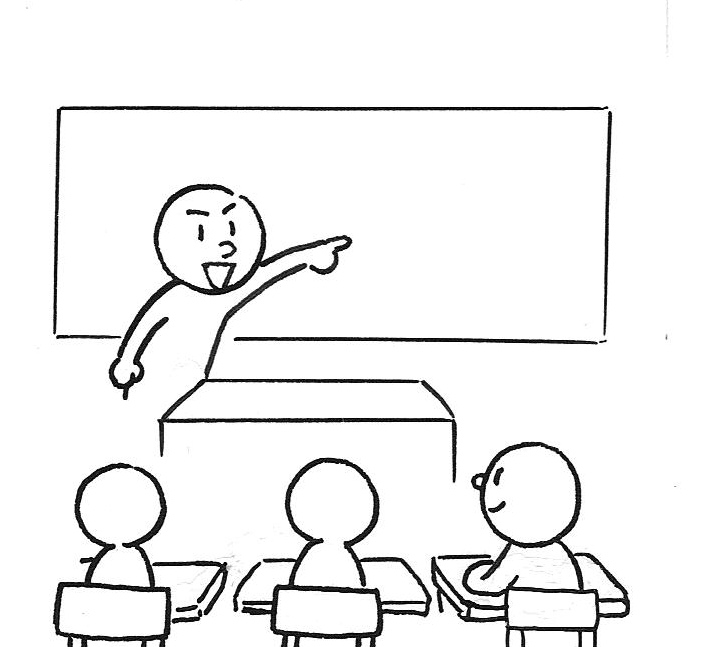 日本ごの　じゅぎょうは　おもしろいです。
日本ごの　じゅぎょうは　たのしいです。
→	日本ごの　じゅぎょうは　おもしろくて、たのしいです。

日本ごの　じゅぎょうは　おもしろいです。
日本ごの　じゅぎょうは　むずかしいです。
→	日本ごの　じゅぎょうは　おもしろいですが、むずかしいです。
→ 日本ごの　じゅぎょうは　おもしろいです。でも、むずかしいです。
26
ぶんぽう４：Connecting phrase, using the て-form of verbs and			 adjectives
Q:		＿＿＿＿＿は、どんな＿＿＿＿＿ですか。
A:		＿＿＿＿＿て、＿＿＿＿＿です。
     	＿＿＿＿＿が、＿＿＿＿＿です。
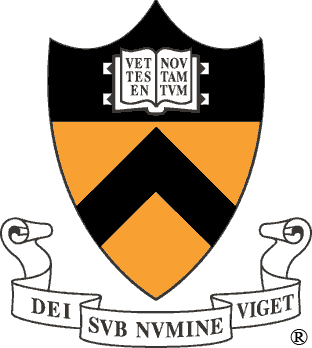 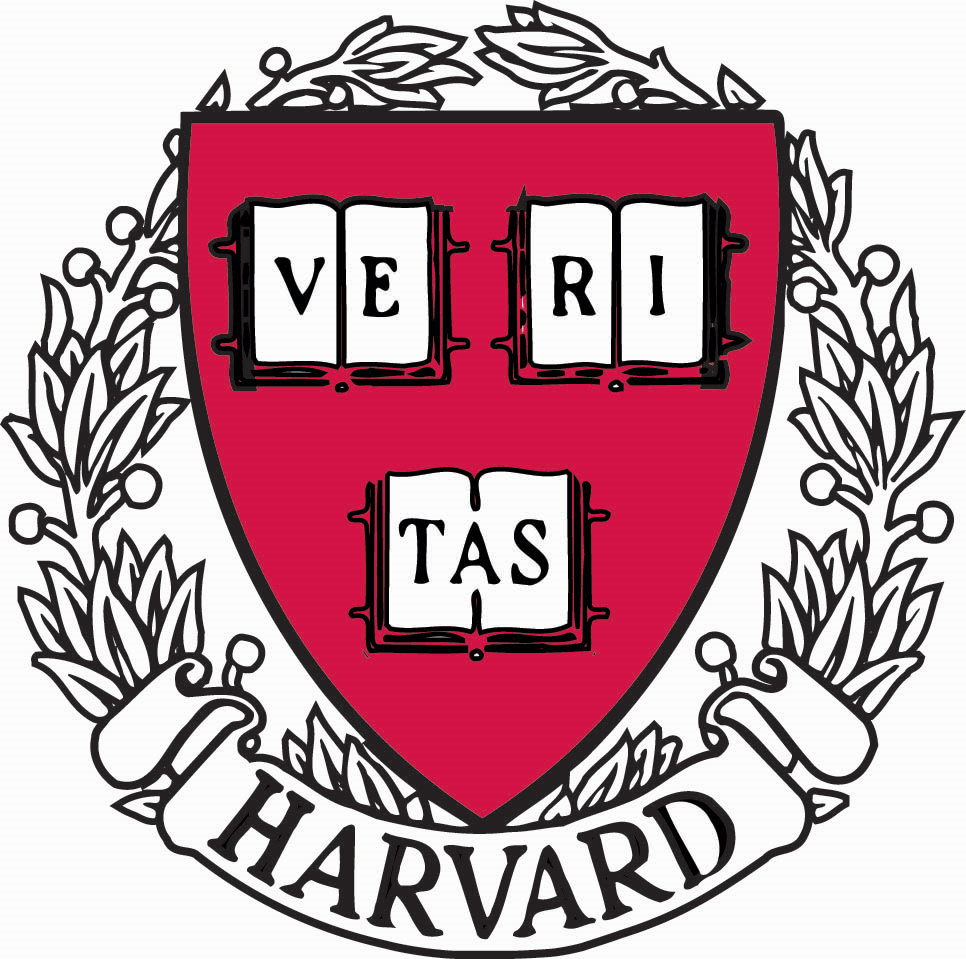 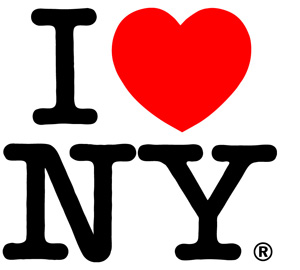 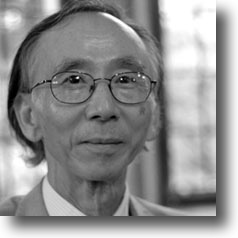 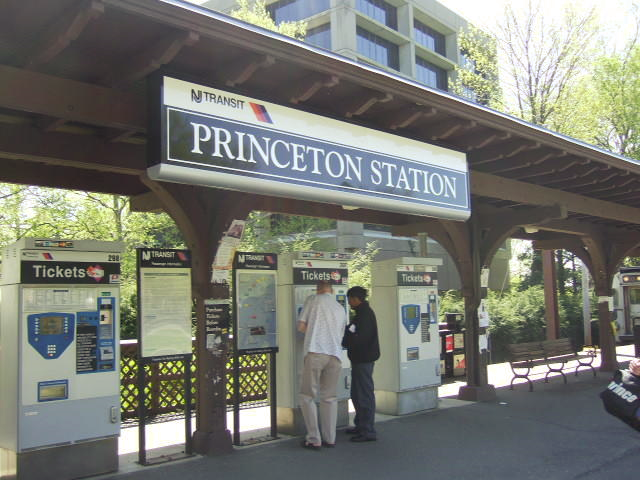 27
P235 Activity 2
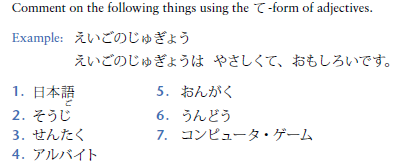 28
ぶんぽう５：Extending and invitation using ませんか
The negative question from of a verb ～ませんか is often used to extend an invitation.











Why don’t we go to a move on the next day off?
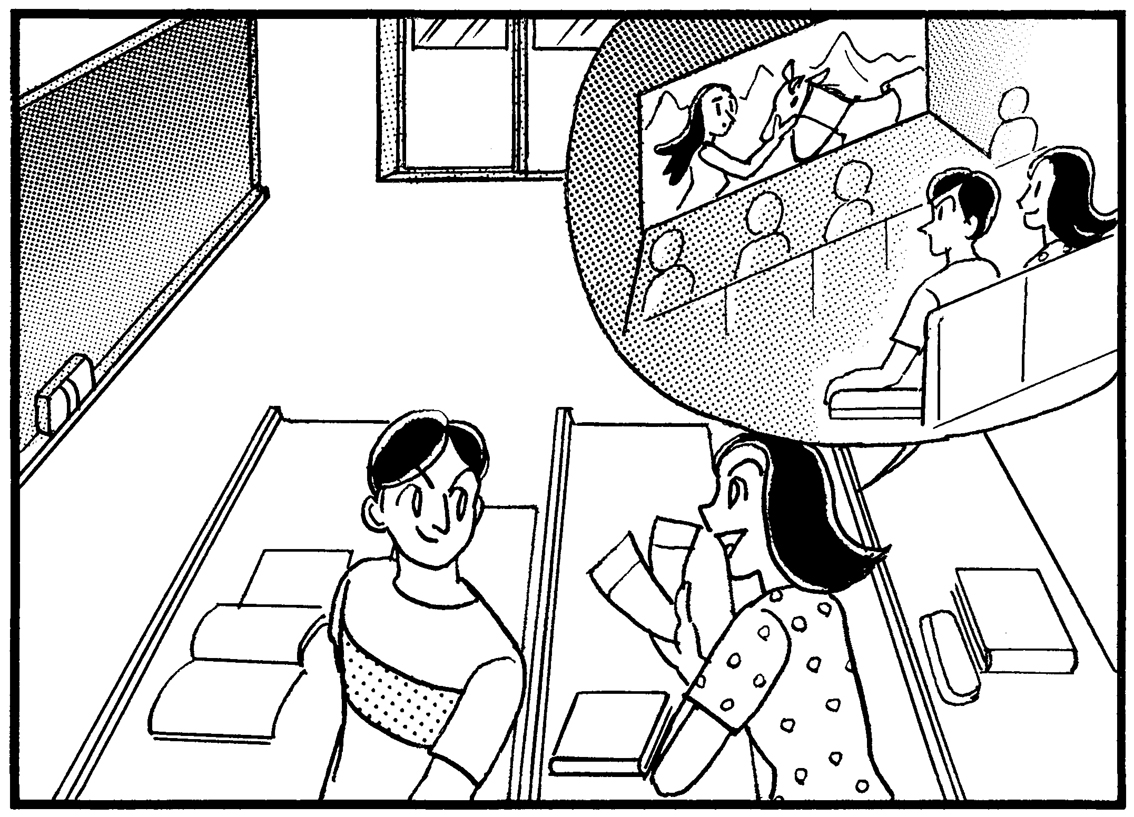 29
(Vstem)ませんか
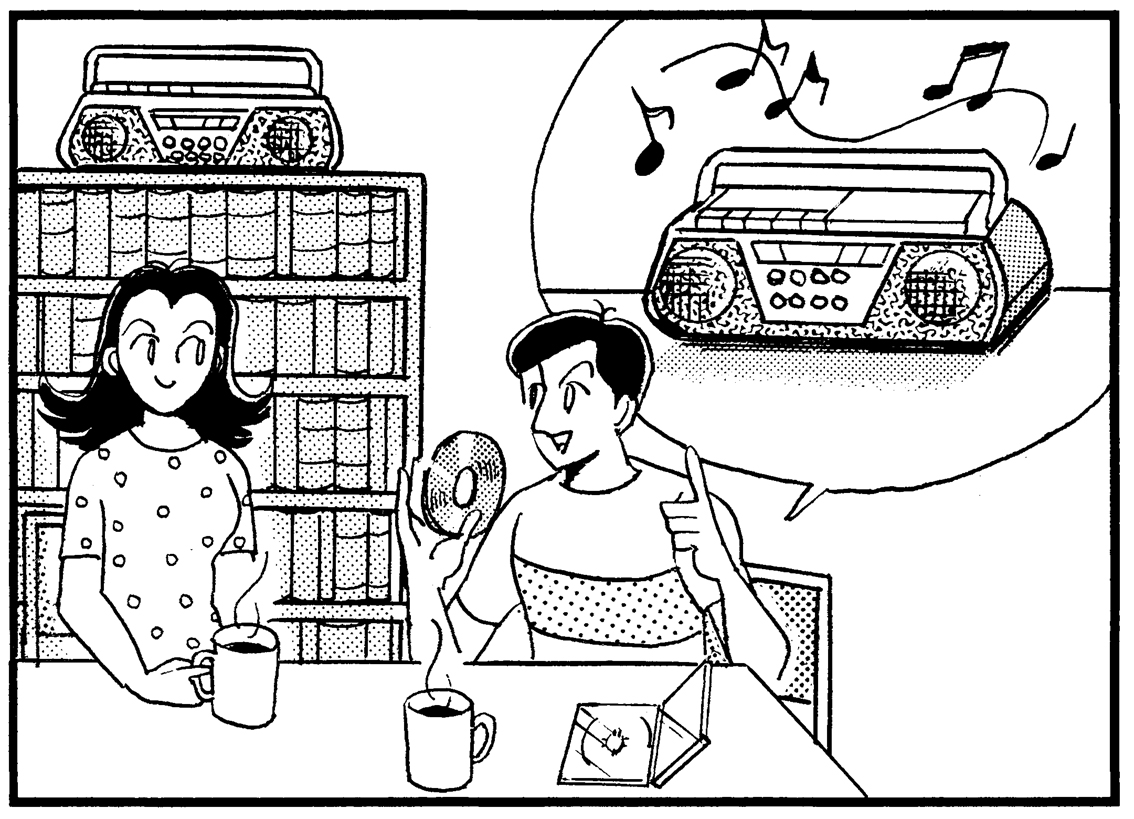 30
(Vstem)ませんか
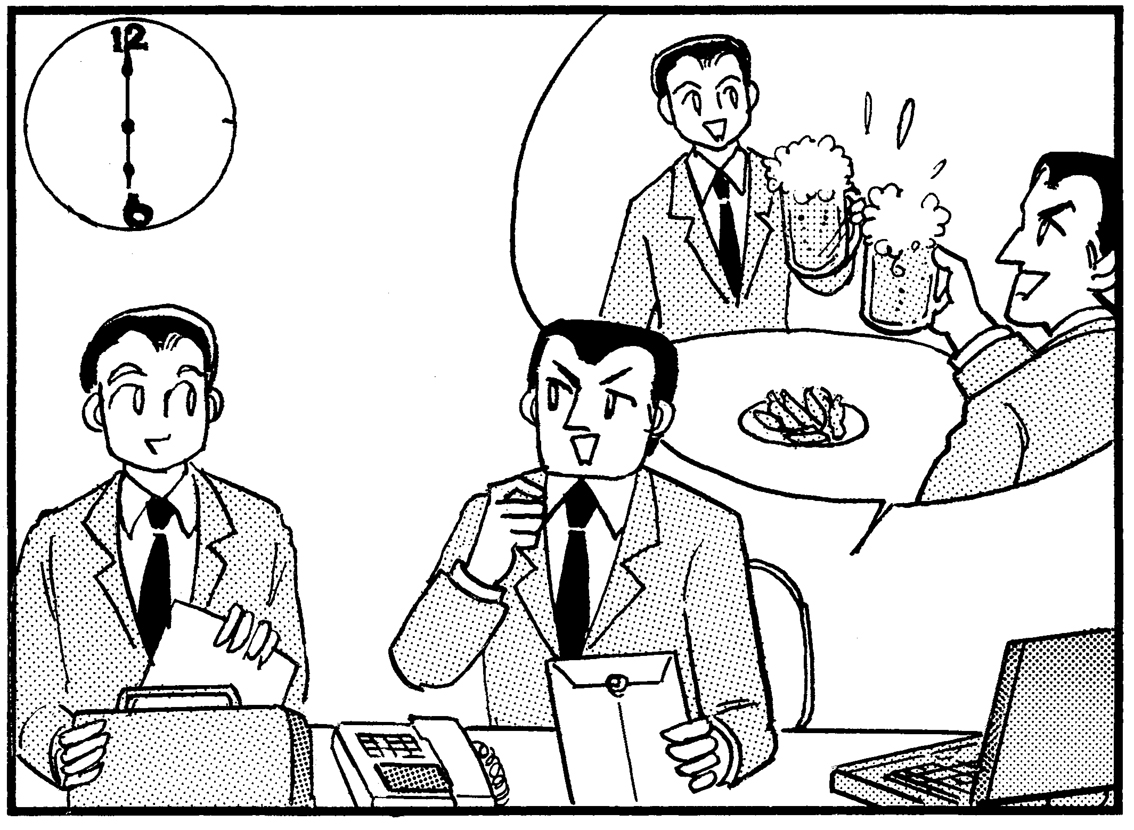 31
(Vstem)ませんか
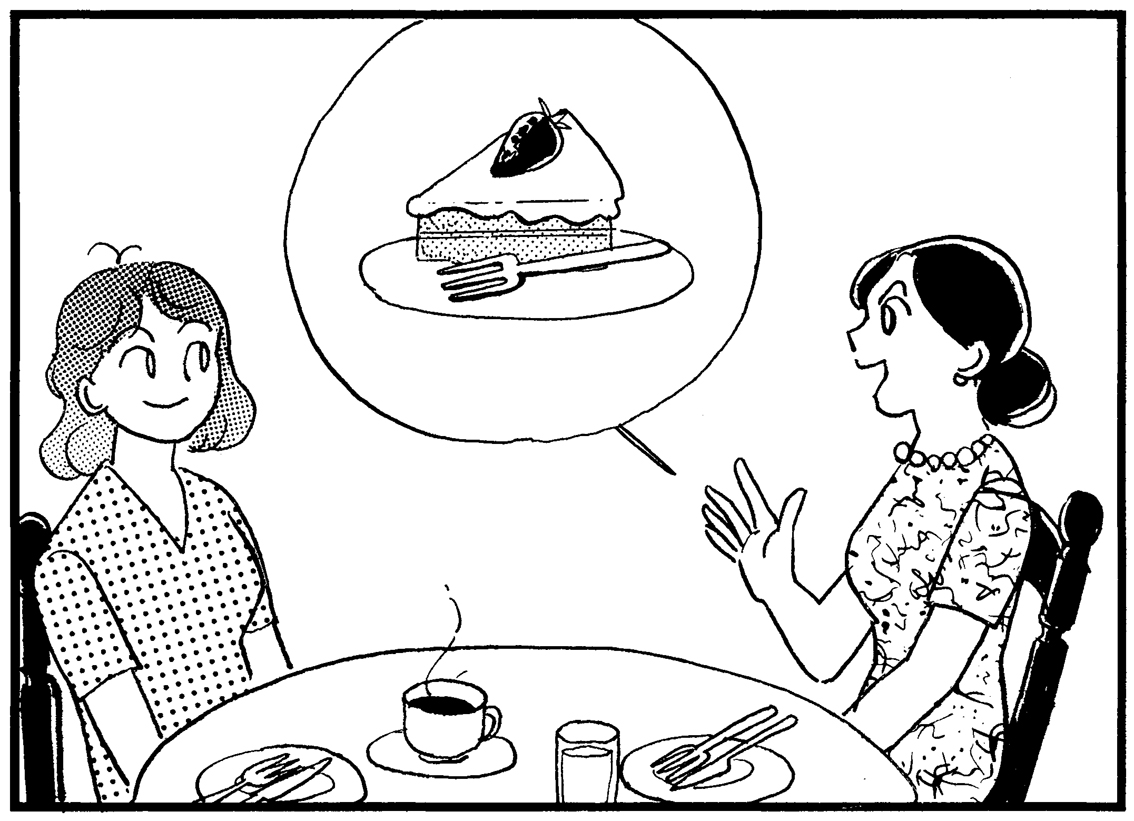 32
(Vstem)ませんか
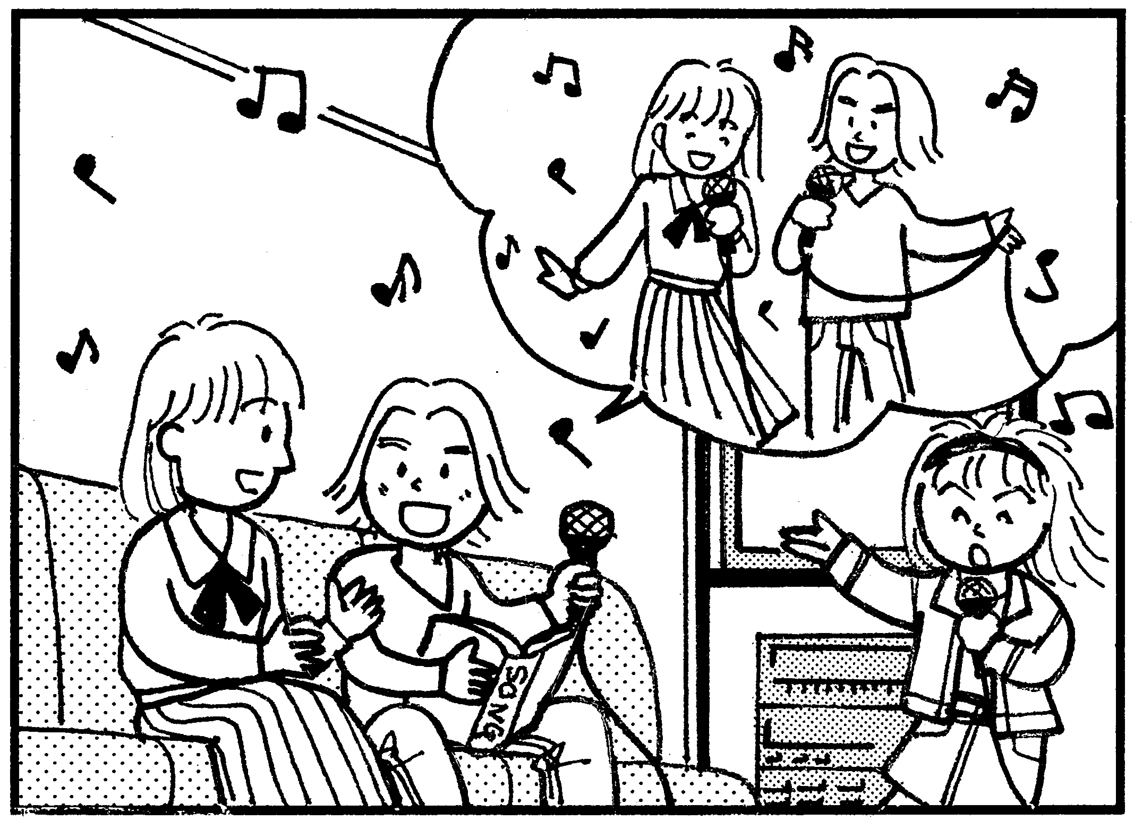 33
(Vstem)ませんか
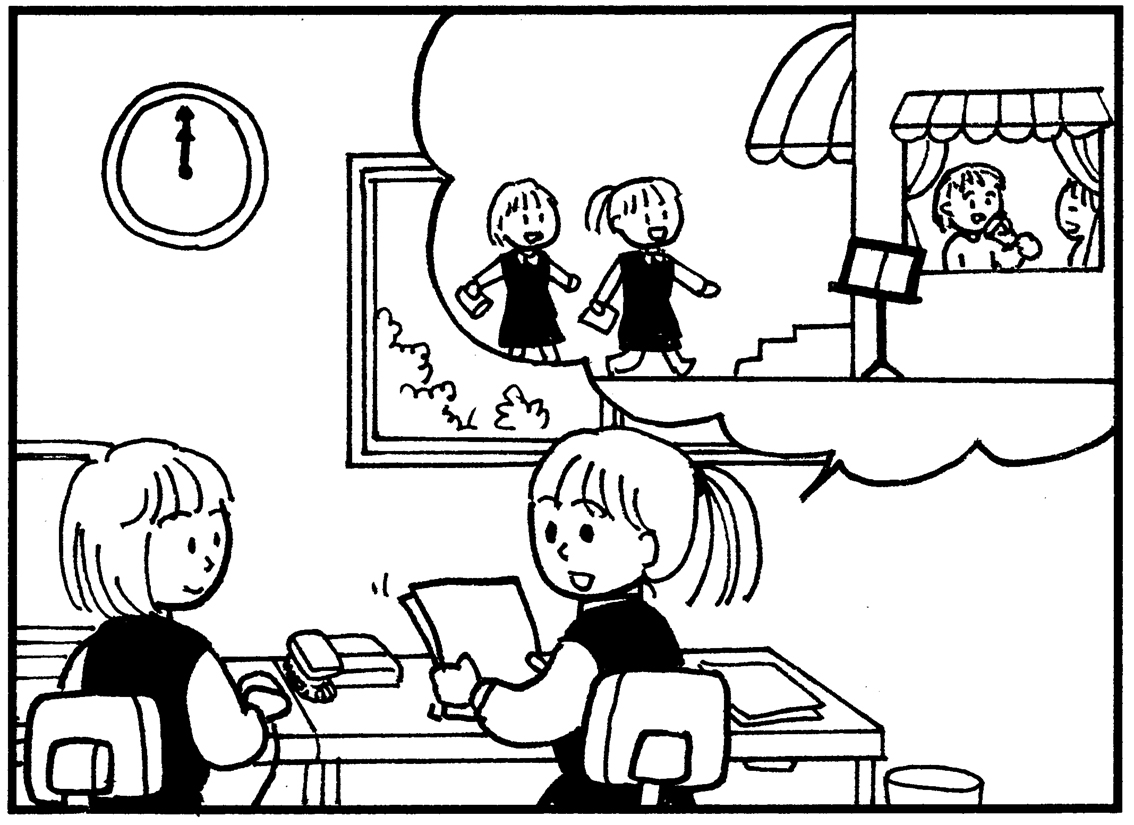 34
(Vstem)ませんか
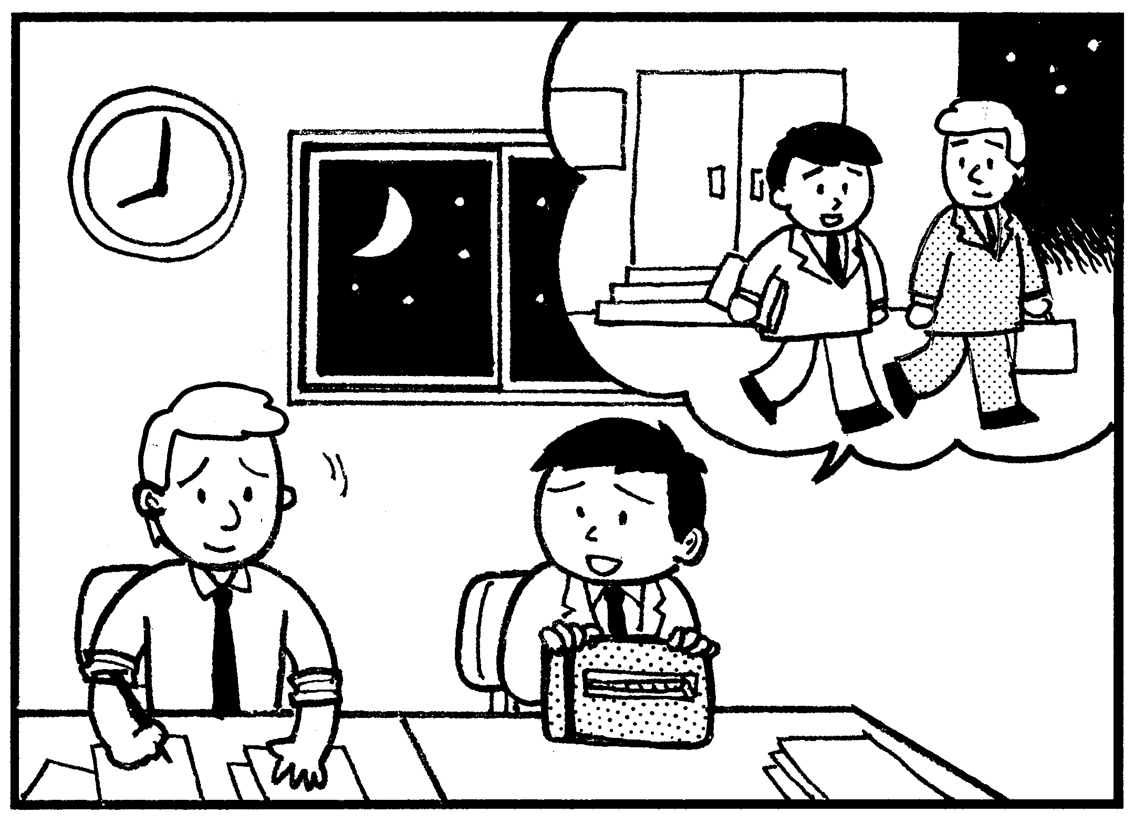 35
ぶんぽう５：Extending and invitation using ませんか
Before extending an invitation, the speaker often checks the listener’s availability or interest, or willingness. Because an overt rejection can often strain a relationship, Japanese people tend to avoid creating a situation in which a person may have to reject an offer or an invitation.

みちこ：	こんどの　やすみは　いそがしいですか。
				Are you busy during the next holiday?
たろう：	いいえ、いそがくしくありません。
				No, not really.
みちこ：	じゃあ、えいがに　いきませんか。
				Then, why don’t we go to a movie?
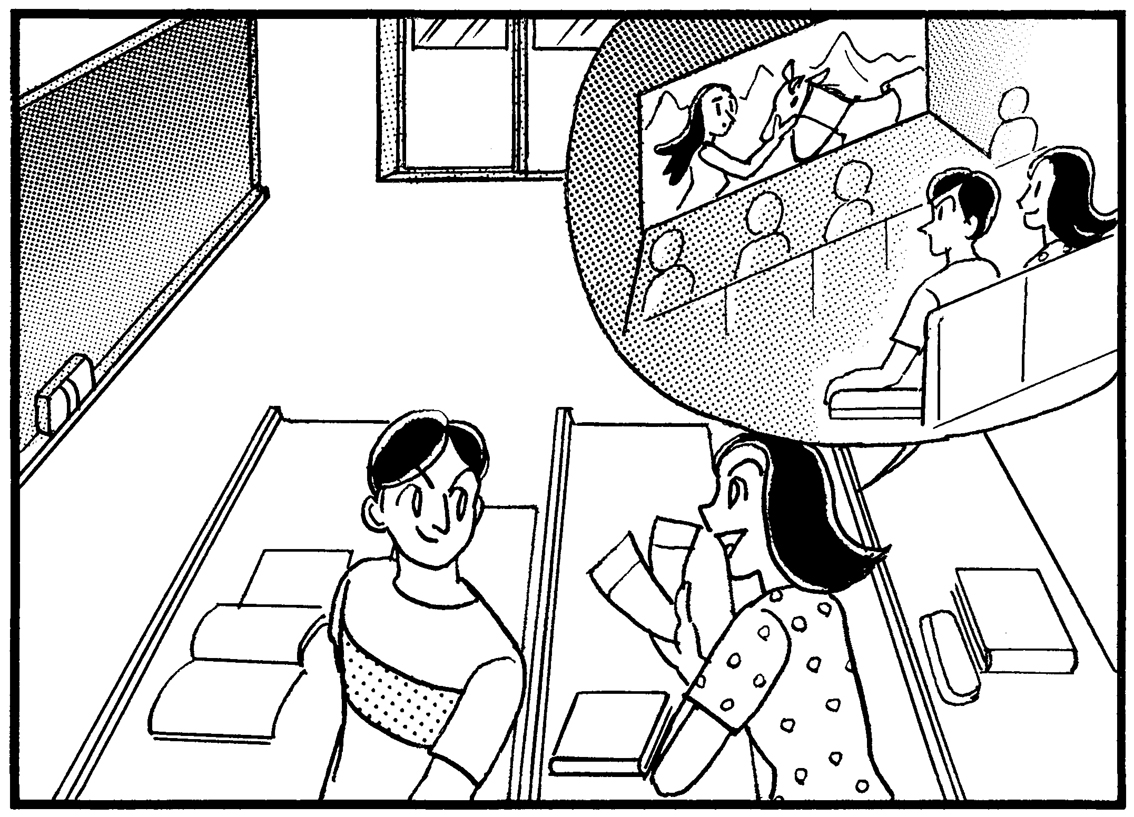 36
ぶんぽう５：Extending and invitation using ませんか
Japanese people often avoid saying no explicitly to an invitation in order not to hurt other people’s feelings. When you cannot accept an invitation, it’s customary to apologize for not being able to accept it, and then give a reason. I you don’t want to give a specific reason, use the following phrases.

	すみません、ちょっと　つごうが　わるくて。
		Sorry, I’m a little busy. (Literally, sorry, it’s a little inconvenient.)
	すみません、ちょっと　ようじが　あって。
		Sorry, I have some errands/business to attend to.
37
ぶんぽう５：Extending and invitation using ませんか
Some common expressions for accepting an invitation  are:

	いいですね。
		That sounds great.
	ええ、ぜひ。
		Yes, I’d love to. (literally, Yes by all means.)
	ええ、いいですよ。
		Yes, that would be fine.
38
ぶんぽう５：Extending and invitation using ませんか
みちこ：	　　こんどの　やすみは　いそがしいですか。
たろう：	　　いいえ、いそがくしくありません。
みちこ：	　　じゃあ、えいがに　いきませんか。
たろう：	◎　いいですね。
				×	 すみません、ちょっと　ようじが　あって。
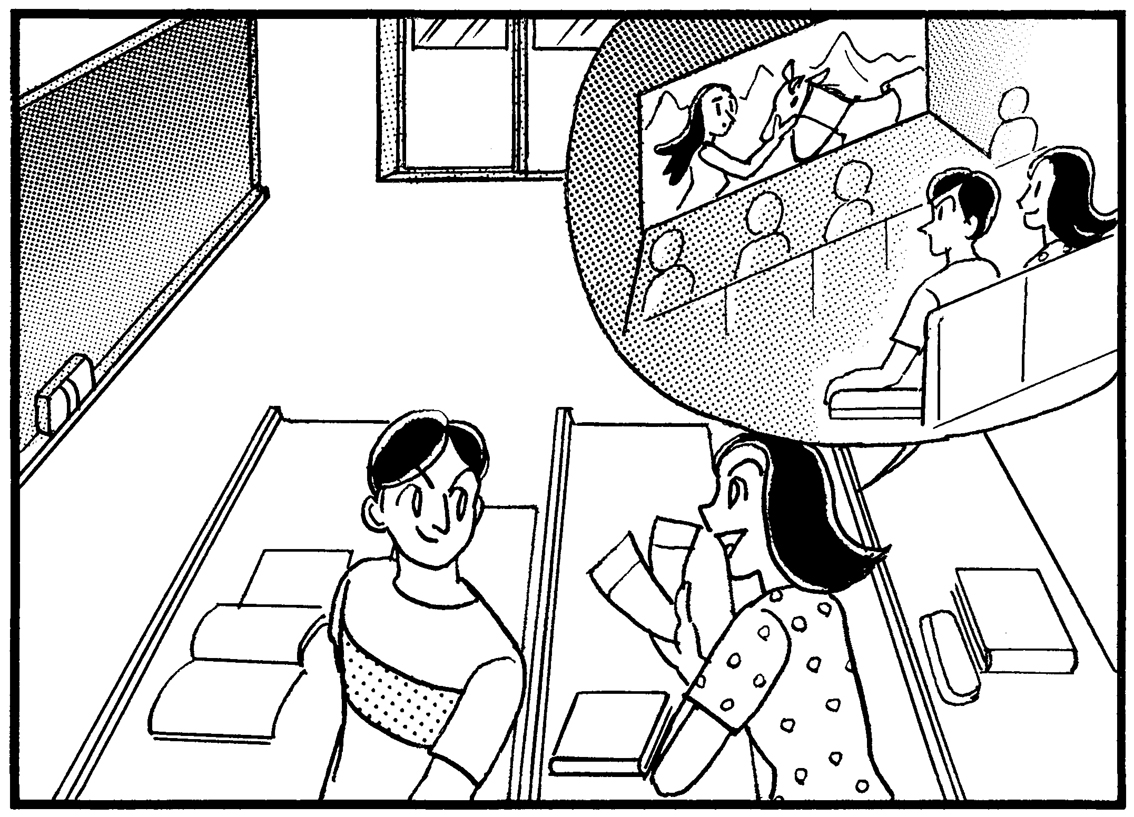 39
ぶんぽう５：Extending and invitation using ませんか
Q1: You want to go to a concert with your friend.

あした、コンサートがあります。
いっしょに行きませんか。

Q2: You bought a Japanese movie DVD and want to watch it with your friend.

あたらしい日本のえいがのDVDがあります。
いっしょに見ませんか。
40
P238 Activity 1
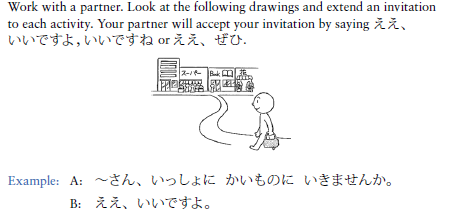 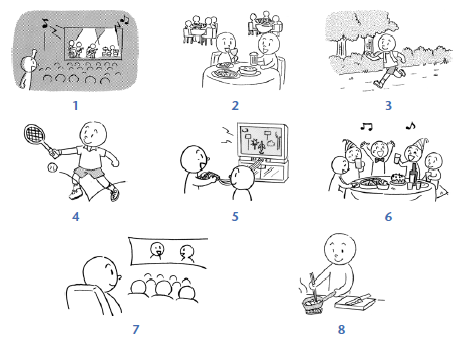 41
P239 Activity 2
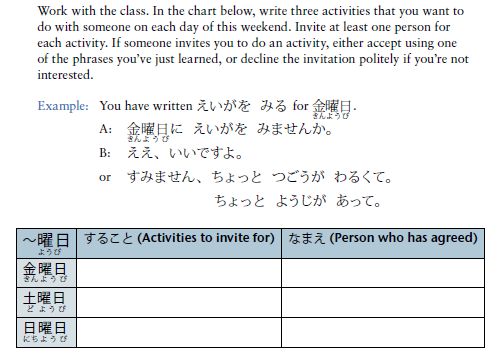 42
かんじ
43
よんでください。
私
休み
木曜日
今
何
土曜日
今日
水曜日
月曜日
何曜日
日曜日
今週
火曜日
週末
金曜日
44
よんでください。
私は、日本大学の学生です。
日本ごのじゅぎょうは、月曜日から金曜日までです。
田中さんは、お金がぜんぜんありません。
上田さんは、来週、中国にいきます。
今日は、火曜日です。
今、何時ですか。
先週の週末、何をしましたか。
サンクスギビングの休みに、何をしますか。
45
かいてください
にほんじん										
やすみのひ 										
わたし													   
きょう												
こんしゅう										
しゅうまつ										
なんようび										
げつようび										
きんようび
46
しつもん
先週の週末、何をしましたか。



サンクスギビングの休みに、何をしますか。
47